The life story of a Greek man with learning difficulties
Dr. Godfred Boahen
School of Social Policy, Sociology and Social Research
g.boahen@kent.ac.uk
[Speaker Notes: V1.0

To change the footer on every slide:
1. On the menu go to Insert > Header and Footer…  
2. Select the Footer checkbox and enter the footer text in the accompanying text box
3. Click “Apply to All”]
Order of Presentation
Introduce Abrax
Explain why I did the research
Abrax’s life story: 

Birth to nine years

Transition to adult services

Culture in Abrax’s life
Reflect on the research project
Page 2
Introducing Abrax
Greek and British man of 19 years
Communicated through sounds and gestures
Used a wheel chair and needed his carers’ assistance
Grew up in the same area: attended one school, ‘good’ supported package, helpful school staff
Parents, grandparents, and extended family lived in area
Acceptance of his mental capacity
Page 3
The Research Project
Find out the life story of people with learning difficulties of different culture who have not consented to research

Little research in this area

Concerns that services do not meet cultural needs of people

Possibility that cultures understand ‘mental capacity’ differently
Page 4
Caring relationships

Communication

Creating common meanings

Importance of life story in his life

Best interests for Abrax

They know his sounds

Understand his personality

Importance of culture in his life
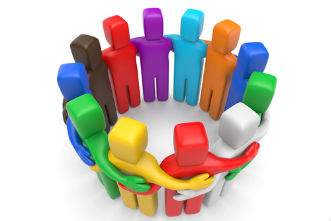 Page 5
Starting research with Abrax
The Mental Capacity Act 2005


Research given ‘favourable’ opinion by Social Care Research Ethics Committee
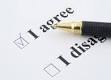 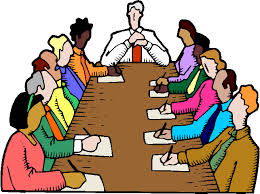 Page 6
Doing research in Abrax’s home
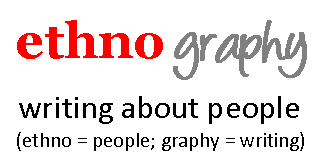 Ethnography 




Hangout Abrax to understand:
How he lived:

The way he got his carers to understand him

His culture

Weekly visits
Page 7
Interviewed

- family, 

carers

teachers

- OT and other professional


Read documents about his life story
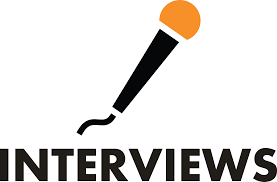 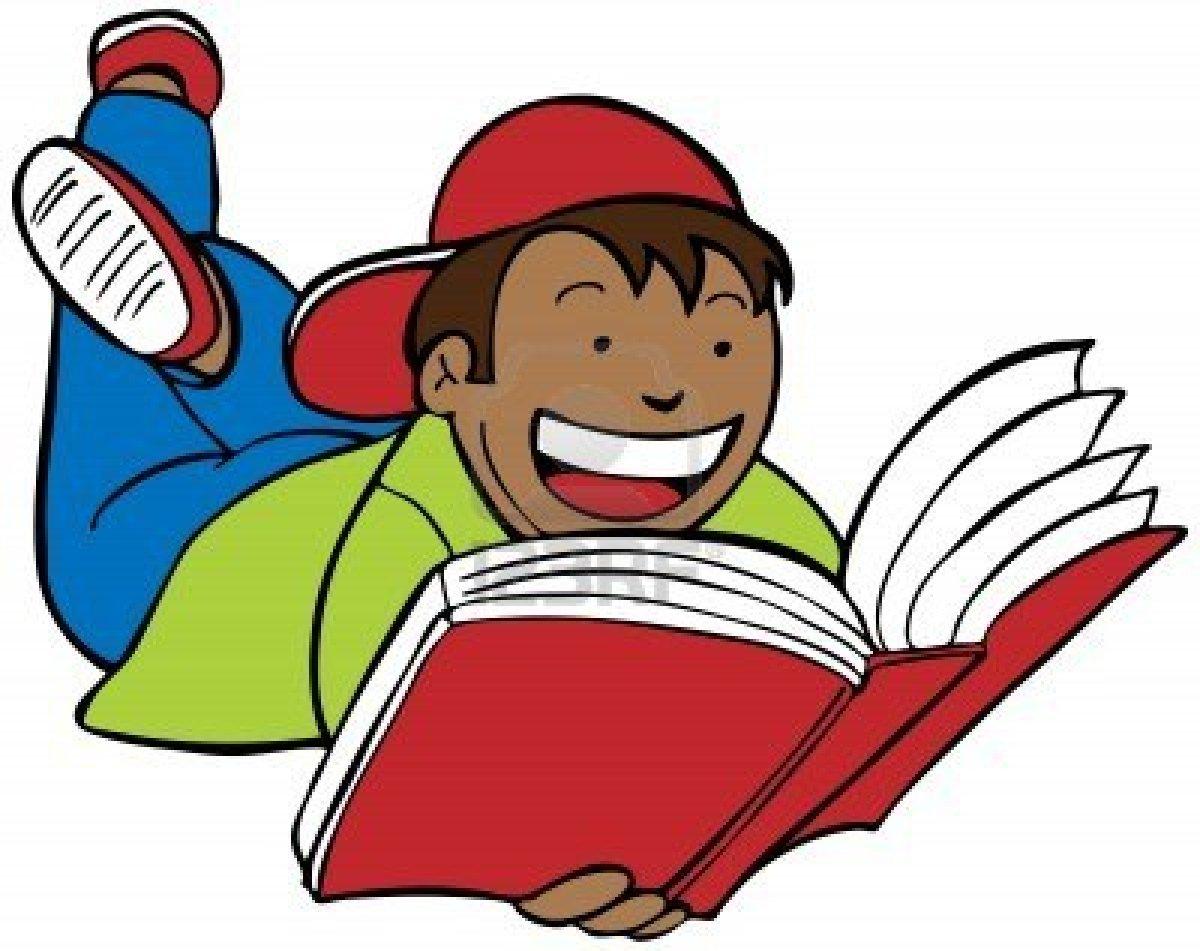 Page 8
What I found out about Abrax
Abrax’s culture
“Greeklish” 


Spoke Greek and English
Honoured patron saints – more important than birthdays
‘Expressive’ culture: music, social relationships, food
Relational approach to mental capacity
Importance family views in decision-making
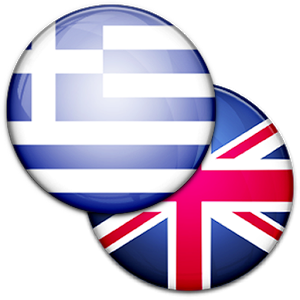 Page 9
Becoming ‘Eric’
Name changed to more English sounding “Eric”
New (self)identify in documents and everyday interactions.
“Throughout fieldwork I have been intrigued by how Abrax came to be known as Eric. On this trip to the school I [asked] Abrax’s old class teacher Dominic…he said that he did not know… but thought that Abrax was called Eric by one of the students and he appeared to like it…as his parents did not seem to mind him being called Eric, it has now become his de facto name.” (Field notes)
Page 10
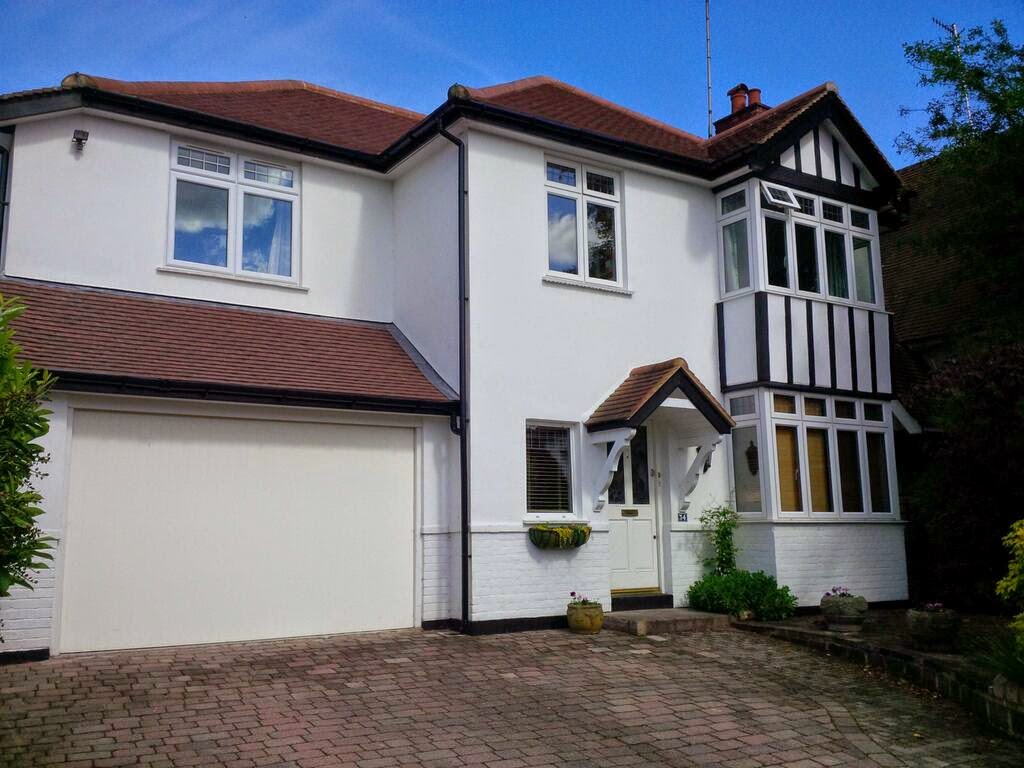 Transition to adulthood
Yarlow- supported 
accommodation 
More independence
Moving to Yarlow was against Abrax’s culture:
“Their relatives would not be happy with them allowing Abrax to go [to Yarlow] because their cultural tradition revolved around ‘family’ meaning that Abrax should have remained at home. I remember clearly Abrax’s father saying ‘even some of our family are not happy [with Abrax at Yarlow].’
Page 11
Was a tenant and lived with another Greek male
Personalised care
Abrax supported by team of four males:



Morning shift was 8AM – 3PM

Afternoon shift lasted between 3PM and 10PM

Night shift ran from 10PM until 8AM. 
Handover and shift changes very important.
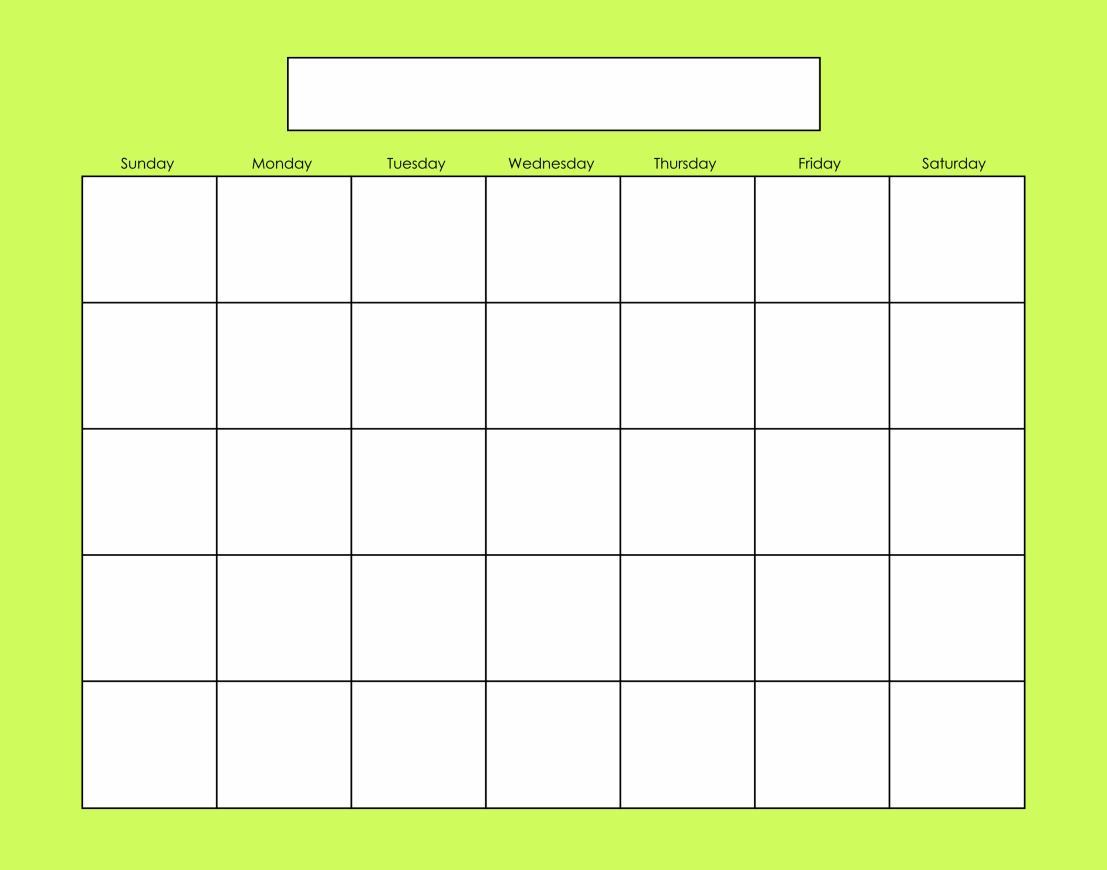 Page 12
Weekly activities
Abrax chose in the morning

Visit to the day center

OT, social worker

Doing for bus rides

Cycle rides in the park

Family and friends
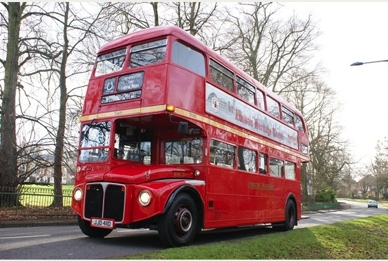 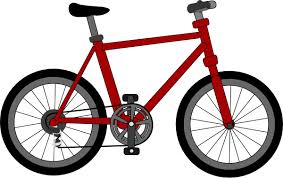 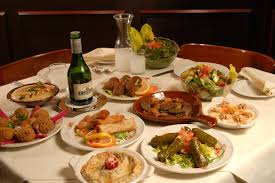 Page 13
Abrax lived his culture in Yarlow
Carers recognised his culture
Presented choices
They ‘learnt’ his culture
“I’ve got to learn and understand their diet, food type, how to prepare it, you get what I mean? It’s quite different from mine, it’s quite different from where I come from, do you know what I mean? Like the preparation and everything. Because since I’ve been with Eric I’ve learnt a lot, the cooking, the cooking type, Greek cooking, the parents have helped…” (Field notes)
Page 14
Reflections on research with Abrax
Life story shows us peoples’ strengths as opposed to what their labels mean

Not being sure about Abrax’s capacity

Who ‘owns’ the story?

Doing ‘good’ but how and when?

Who does Abrax think I am?
Page 15
[Speaker Notes: This]